Educator Preparation
Educator Preparation
SB19-190 and SB20-158
Best Practices in prep
New domains/standards for authorization/reauthorization
New outcomes for reauthorization
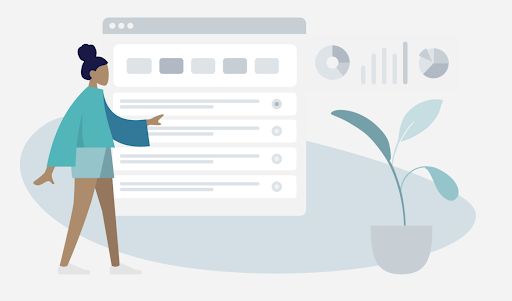 Outcomes for Reauthorization (C.R.S.23-1-121)
Outcomes for Reauthorization (C.R.S.23-1-121)